Mittelschule München, Toni-Pfülf-Straße
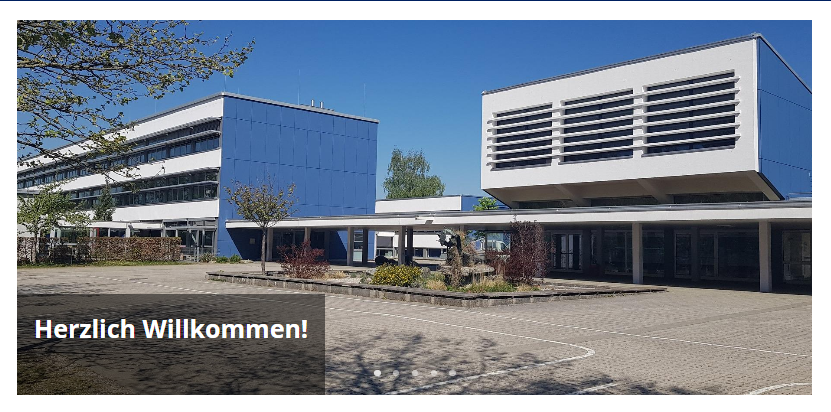 In Theorie und Praxis stark!!!
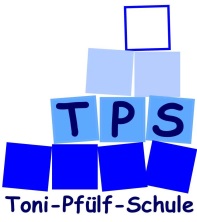 Die Toni-Pfülf-Schule stellt sich vor:
250 Schüler (kleine Schule, jeder kennt jeden)
In 13 Klassen (5 Ganztagsklassen, M10, 2 Deutschklassen)
28 Lehrkräfte
2 Schulsozialarbeiterinnen
2 Schulpsychologinnen
1 Beratungsrektor
2 Jobmentoren
1 JADE-Fachkraft
Offene Ganztagsschule (OGS)
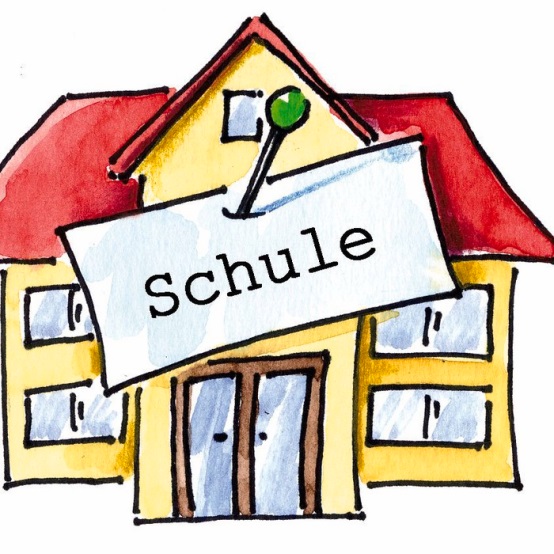 Fächer in der 5. Klasse
Zusätzlich in der Ganztagsklasse
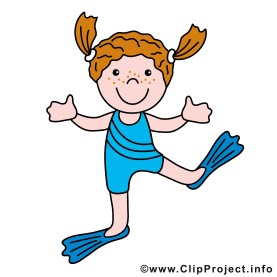 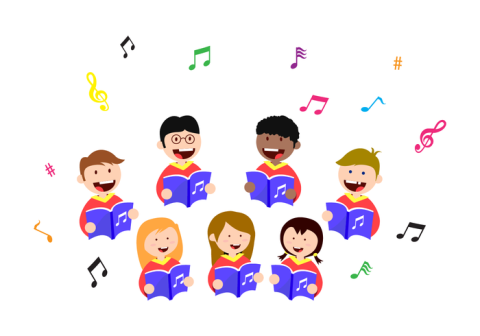 Schwimmunterricht (5. Kl.)
Chorklasse
Instrumentalunterricht der Musikschule Bilan (z.B. Gitarre, Klavier, Schlagzeug, Gesang)
Mittagstisch Mo - Do (täglich frisch zubereitet) 
	in der Mensa
AGs (z.B. Theater, Breakdance, Kunst, …)
Übungsstunden (individuelle Förderung, je nach Bedarf)
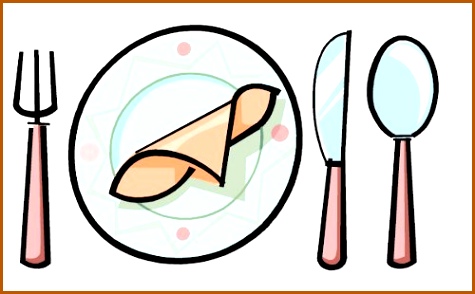 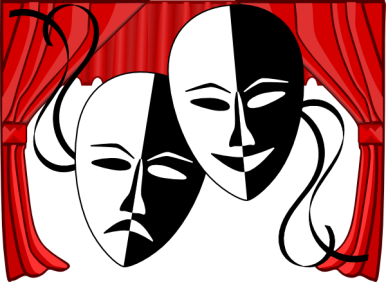 Berufsorientierung ab der 7. Klasse
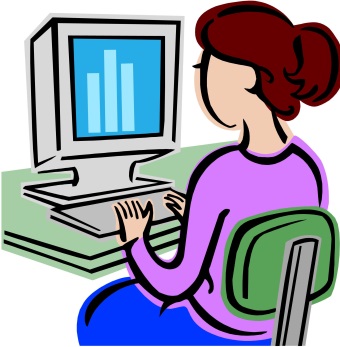  Berufsorientierende Fächer (BoZ):
Wirtschaft und Kommunikation
Technik
Ernährung und Soziales

 Praxistage 7. Klasse
 Betriebspraktika (8./9. Klasse)
 Berufsberatung/Jobmentoren/JADE
 Betriebserkundungen
Streitschlichter
Schulsanitätsdienst
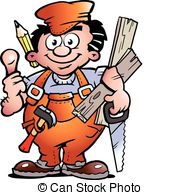 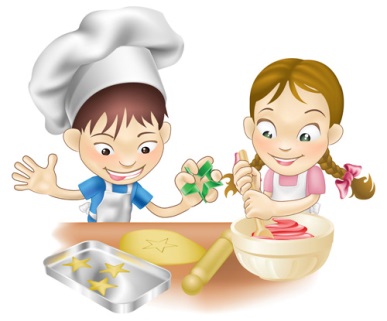 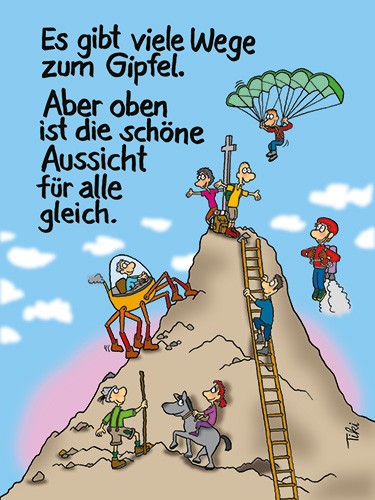 Also warum sollte man das Kind unnötig überfordern?